PSY  6670Diagnosis & Treatment Planning Introduction
Joel Fairbanks, Ph.D.
What do treatment plans include?
1.	Types of treatments or interventions

2.	Frequency and timeframe

3.	Focus on specific problems

4.	Goals of treatment

5.	Timing: biological before psychosocial
SMART  Treatment Goals
S   Specific 

M	Measurable

A	Attainable/Action oriented

R	Realistic/Relevant

T	Timeframe
Client Treatment/Care Map(Live Text assignment #2 – Schizophrenic  Pt.)
Diagnosis
Objectives of Treatment
Assessments as Needed
Clinician Characteristics viewed as therapeutic
Location of treatment
Interventions to be used
Emphasis of Treatment
Nature of Treatment
Timing
Medications needed
Adjunct services
Prognosis
Three levels of Treatment
Biological

Psychosocial

Moral-existential
Tilden’s Law
“Never change a winning game.”

    If a treatment works, don’t change it; if treatment doesn’t work, do change it.
Psychopathological  Clues
1.	Locus of Responsibility.
2.	Habitual view of “helping” figures
3.	Defense mechanisms and coping patterns
4.	Therapist-patient relationship
5.	Following the affect
6.	Listening for associations
7.	The therapist as “Emotional barometer”
Biological Therapies
Medications

Electroconvulsive Therapy (ECT)

Phototherapy

Alternative Medicine
Psychosocial  Therapies
Individual Therapies:

Insight-oriented Therapy

Cognitive Therapy

Behavioral  Therapy

Supportive  Therapy
Group   Treatments
Psychotherapy  Groups

Psycho-educational

Self-help or Support Groups
Yalom’s Curative Factors of Group
Installation of hope
Universality
Imparting information
Altruism
Corrective recapitulation of family
Development of socializing techniques
Imitation of behavior
Catharsis
Existential  factors
Direct advice and Interpersonal learning
Couple & Family  Therapy
Couple or Marital Therapy

Family  Therapy
Specialized Treatment Modalities
Hypnosis

Biofeedback

Relaxation  Training

Alternative  Medicine
No  Treatment  Model
Pros  &  Cons
Which “Therapy” works best ?
Scientific Findings

Clinical Experience

Patient Preference
Psychopharmacology
Synapse & Neurotransmission
Neurotransmitters
Cultural  Competence
Practitioners in systems of care develop the necessary attitudes, skills, and knowledge base to serve minority and culturally diverse children and families in their communities.

It also proposes that practitioners develop policies and procedures within these systems to remove any barriers to accessing of services and to make these services more responsive to the values of diverse communities.
Quality Improvement
As systems of care move toward greater accountability and a stronger evidence-base, quality improvement becomes an integral function.  Quality improvement should not only evaluate and improve effectiveness and efficiency of services, but assure consumer satisfaction and , foremost, promote an assure safety in care delivery.
Skills
An ongoing orientation toward improvement implies that clinicians are never satisfied with the quality if their care and its outcomes, and that they always seek to improve not only the effectiveness of their practices but also process of care in terms of efficiency and effectiveness.
Clinicians need to balance cost and quality considerations in pursuing quality improvement projects or programs, keeping in mind the classic triangle of: costs, quality, access   and how these interact in care delivery.
Patient  Safety
“Above all else, do no harm. “


Coordinated, respectful, and collaborative communications between systems partners can promote safe and effective care.

What is the least restrictive environment  to meet the patient’s clinical needs and safely manage the patient’s current level of functioning.
7 Stage Crisis Model(Live Text Assignment # 3Suicidal Patient)
Legal & Ethical Issues
Involuntary Hospitalization
Involuntary Treatment
Informed Consent
Confidentiality & Documentation
Health Insurance Portability & Accountability Act
Duty to Warn
Malpractice
Dual  Relationships & Professional Boundaries
Expert Witness
Multiculturalism & Spirituality in Ethical Care
Wilson’s Social Work Model (1980)
The ideal means of meeting the needs of this client.

What you can do realistically to meet these needs.

The client’s willingness & ability to carry out this plan.

Progress made or not made since the plan was written.

What you will now do differently.
The Analytical Thinking Model
Review everything you know about the case.
Make a list of the 10-15 key facts of the case.
Imagine what feelings the client might have about their situation.
Who are the client’s “significant others”
Develop a treatment plan:  (next slide)
Analytic Thinking Model Treatment Plan
List all the possible outcomes of treatment.
Label each outcome as “realistic” or “not”.
For each realistic goal, list the sub goals or objectives to be achieved and place them in any necessary sequence.
State the exact treatment techniques required to accomplish these sub goals.
Rank the goals in time sequence so you know where to start.
Estimate the time needed to achieve each goal.
Multimodal Therapy Model (Lazarus, 1997)   “BASIC ID”   Model
Behavior
Affect
Sensation
Imagery (fantasies or expectations)
Cognition (beliefs)

Interpersonal relations
Drugs or medical conditions
Levels-of-Functioning ModelKennedy (2003)
Psychological impairments
Social Skills
Dangerousness
Activities of Daily Living or Occupations skills
Substance abuse
Medical needs
Ancillary impairments
The Stages-of-Change Model (Prochaska, 1992)    Everyone goes through 5 Stages when making any kind of behavioral changes, with or without professional help.  Widely used in addictions treatment.
1.  Pre-contemplation: (Client doesn’t see a problem –
      “denial”)
2.  Contemplation: “ambivalence”, not quite ready.
3.  Preparation: Attempting to put thoughts into action, “Cutting down”.  Cycling through pathological  
       behaviors.
4.  Action:  More overt behaviors in the direction of
      change.
5.  Maintenance: Behavior change for at lease 6 months.
Treatment Concerns
Progress in current treatment to date.

	What behaviors were previously targeted?
	How were they defined (goals)and measured?
	Did they match the diagnosis or presenting 
             problem?
	What interventions have already been tried?
	Did they match the goals?
	Were the interventions reasonable for the client or 
             situation?
	What were their “successes” and “failures”?
	Did the client “Buy into the goals & interventions”?
	What are the client’s expectations for counseling?
Treatment’s Objectives and Goals
Behaviors to be changed:
	This is essentially a restatement of the problem in terms of behaviors demonstrating its dynamics, its signs and symptoms or behavioral manifestations.  If you can’t specify the behaviors, then you may need to do a more thorough investigation and interview of the client.  But some may remain unarticulated or ineffable.
SMART  Treatment Goals
S   Specific 

M	Measurable

A	Attainable/Action oriented

R	Realistic/Relevant 

T	Timeframe
Treatment Goals vs. Objectives
Goals are usually understood as long-term destinations and Objectives are the steps needed to reach those goals.  

Objectives are usually more short-term and are easily measurable.  They are usually measured in the client’s performance.  (e.g. “The patient will be able to utilize deep breathing techniques on at least two occasions to reduce stress at work by at least 30% - within 30 days.”)
Writing Goals and Objectives
Being able to assess change is absolutely crucial. Write desired outcomes in behavioral language.  This means observable as actions or expressions, not invisible emotions, cognitive functions, history, or intentions.  Consider the manifestations of these in measurable and observable terms.
Avoid broad terms like “communication skills” or “depression”, because the client and reviewer may not be able to know what counts for change.
Tie each indicator (objective) to a specific goal.
Make these observable objectives measurable or at least quantifiable (frequency, duration, intensity).
Avoid objectives that are too difficult to achieve.
Use “Client reports…” since you cannot observe the client in his/her life circumstances.
Expected number of visits to achieve this indicator.
Discharge level of problem behaviors.
Treatment Plan Goal & Objectives Example
GOAL 1. The client will Obtain and maintain sobriety, living a drug or alcohol-free life within 3 months.

        Objectives:
	1.  The client will attend AA or NA meetings
              twice per week and select a Sponsor 
              within one month.
	2.  The client will identify and develop two
              sober leisure skills or activities within 30
              days.
	3.  The client will develop a Relapse 
              Prevention Plan with their Sponsor
              within 60 days.
Methods:  Education
The client will learn…..
The client will be exposed to ….
The client will understand…..
The client will apply….
The client will be able to explain….
The client will be able to identify….
Therapeutic Activities   The Client will …
define in his own words the 12 Steps of recovery.
interview 5 peers on understanding the 12 Steps.
keep a “journal” and make at least 2 entries per day.
interview his sponsor on how to deal with anger.
write a letter to one of his parents about how he felt about their drinking behavior when he was a child.
exercise for at least 30 minutes 3 times per week in a physician approved activity (3 months).
Include Client’s Strengths when considering Goals and Interventions
Social/Community strengths
Interpersonal strengths
Occupational/Educational
Personality
Affective
Physical
Stage-of-ChangeTreatment Implications
Treatment must be matched with client’s stage of change, and progress is a function of the pre-treatment stage of change, so some interventions are not appropriate.  Treatment should focus on the transition between the stages.  “Strike while the iron is hot.”

In therapy, the goals are stabilizing the changed behaviors and avoiding relapse.  The pattern of change is not linear.  Some relapses should be expected and planned for.
A Treatment Plan Format for Case Conceptualization
Presenting Problem(s)/Chief complaint or concern.
History of Presenting Problem(s) and Current situation.
Previous Treatment
Brief Summary of abnormal or unusual MSE.
Functional limitations and impairments.
Strengths
Diagnosis
Current assessment of foreseeable risks.
Major Depression Disorder  OR
Patient is a 46-year-old single mother of two presents with a three month history of depressive symptoms including low mood, insomnia and poor appetite (with weight loss).  Her condition was precipitated by psychosocial stressors, including unstable housing and credit-card debt since the breakdown of her marriage 8 months ago.  This is on a background of an introverted and passive temperament in which her husband had complete control of finances.  There is a strong maternal history of depression.  Protective factors include a strong network of friends and a personal willingness to engage with therapy.
Electronic Medical Records
SOAP Example as a Progress Note
12/13/2017   Individual Therapy :1400 – 1455 (55 minutes)
S: Patient reports an improved week in dealing with the loss of her spouse.  She stated that her sleep has improved and rates her depression as moderate (5 out of 10 on SUDS).
O: The patient presents as mildly tearful but more rested than compared to last session. On the BDI her depression score has improved to a score of 30 compared to 44 last month.  She has also missed no work for the past two weeks due to her depression.
A: The patient’s depression is improving although she still falls with the Moderate Range on the BDI as the patient continues to resolve her grief and depression.  Work performance has been stable for the past two weeks.
P:  Will continue to work on Grief Resolution with a combination of CBT and Supportive Therapy Interventions over the next two sessions.  If her improvement continues and her BDI < 15, then we will go to monthly individual therapy sessions as she also continues attending monthly Grief Support Group.
NBCC Mental Health Counselors Examination
1: Initial Assessment & Information Gathering

2:  Assessment & Referrals

3:  Diagnosis

4:  Treatment Planning & Ethics
NBCC Terms  and Definitions
Civic Organizations = Community Resources
Utilization Review Plan = Treatment Plan Review

Parents are NOT providers in scenarios.

What interventions would YOU take refers only to what you plan to do in counseling, not referral sources.
Research Paper & Class Presentation
Two “new” (past 8 years) treatment interventions for assigned diagnosis (Interventions not cover in lecture or the textbook).  Must be from two different treatment modalities that an LMHC can utilize (no psychotropic medications)
Provide and critique each intervention with  published treatment outcome studies.
Provide a treatment plan for your diagnosis showing how to implement these two interventions into SMART objectives.
Try to incorporate at least one technology based intervention into your treatment plan.
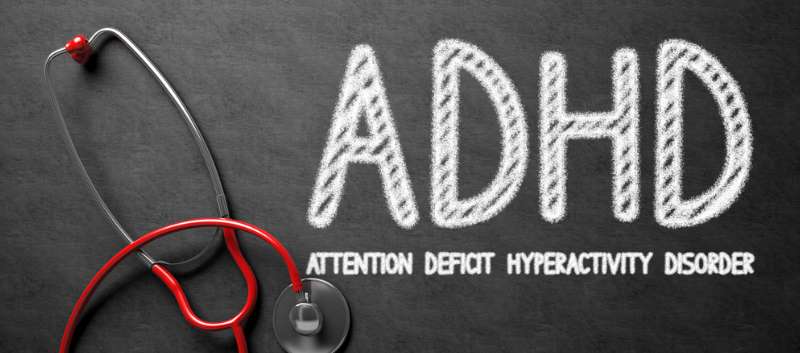 The Monarch external Trigeminal Nerve Stimulation (eTNS) System (NeuroSigma – Theta waves) is approved for patients 7-12 years of age who are not being treated with ADHD medications; the device is intended for use at home under caregiver supervision during periods of sleep. The Monarch eTNS works by delivering a low-level electrical pulse to the trigeminal nerve through a small patch that is placed on the patient’s forehead. Starting price $1,000, not covered yet by insurance companies.
eTNS Unit
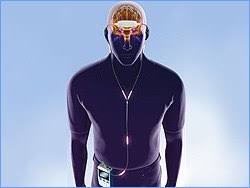 Results showed that treatment with the eTNS device led to statistically significant improvement in ADHD symptoms compared with placebo 
eTNS: ADHD-RS score decreased from 34.1 points to 23.4 points (0 -56); placebo: ADHD-RS score decreased from 33.7 points to 27.5 points). With regard to safety, drowsiness, increased appetite, sleep disturbance, teeth clenching, headache, and fatigue were the most common adverse reactions associated with eTNS therapy.
ADHD-Rating Scale Mean = 12,  Standard Deviation = 6   Standard Error of Measure +/- 3   Average Range 6 – 18	Borderline 			  18 - 24     Mild ADHD 		  24 – 30    Moderate ADHD  30 – 42    Severe ADHD 	  42 – 54    eTNS Group  34.1 to 23.4 (20.4 – 26.4)    Placebo        33.7 to 27.5 (24.5 - 30.5)
Live Text Assignment # 1
Write a Treatment Plan with One Goal and at least Two Objectives for a Patient with the diagnosis: Major Depressive Disorder using SMART format.